Pour la suite du geste… rassemblons-nous!
19 juin 2017
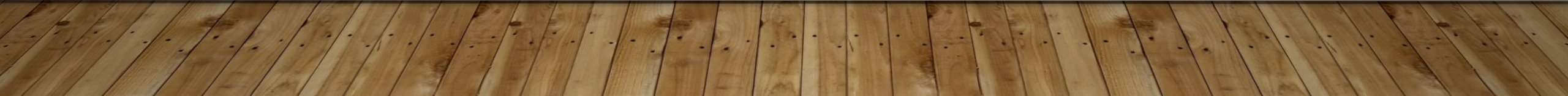 Déroulement de la rencontre
But de la rencontre : Genèse de la rencontre d’aujourd’hui – Démarche 
Présenter le fruit des trois consultations citoyennes
Dévoiler les savoir-faire identifiés et les actions à venir 
Valider les actions avec vous
Pause
Présenter plus détails en petit groupe et échanger sur les façons de faire
Conclusion / Fin
Pourquoi on est là ? – Démarche –
MRC vous propose une démarche novatrice, en termes de sauvegarde des savoir-faire liés à l’artisanat traditionnel, par et pour les citoyens de D’Autray
Réaliser trois consultations citoyennes dans les trois pôles de la MRC : Lavaltrie, Saint-Norbert et Mandeville.
But du projet : 
Identifier des savoir-faire traditionnels et des porteurs de traditions
Prioriser trois savoir-faire
Identifier des idées d’actions collectives
Documenter les pratiques priorisées auprès des héritiers
Développer une proposition de projets
Mettre en œuvre les actions (automne 2017)
Synthèse des consultations citoyennes
Éléments ressortis
Toucher les jeunes
Créer des ponts avec le milieu scolaire
Offrir des cours intergénérationnels
Raconter l’histoire des traditions ciblées
Promouvoir, faire connaître les savoir-faire traditionnels identifiés
Quatre Cercle de Fermières présents sur le territoire / Bon véhicule de transmission pour le textile
Exposer les objets réalisés grâce aux savoir-faire
Développer l’intérêt
Sensibiliser et informer les élus
Réaliser un ou des événements sur les savoir-faire traditionnels
Démontrer l’accessibilité des savoir-faire aux citoyens
Toucher l’ensemble de la MRC
Porteurs de traditions ne sont pas prêts à se déplacer aux quatre coins de la MRC
Dévoilement des savoir-faire ciblés
Fléché 
Tissage
Gossage de bois (cups et appelants de chasse)
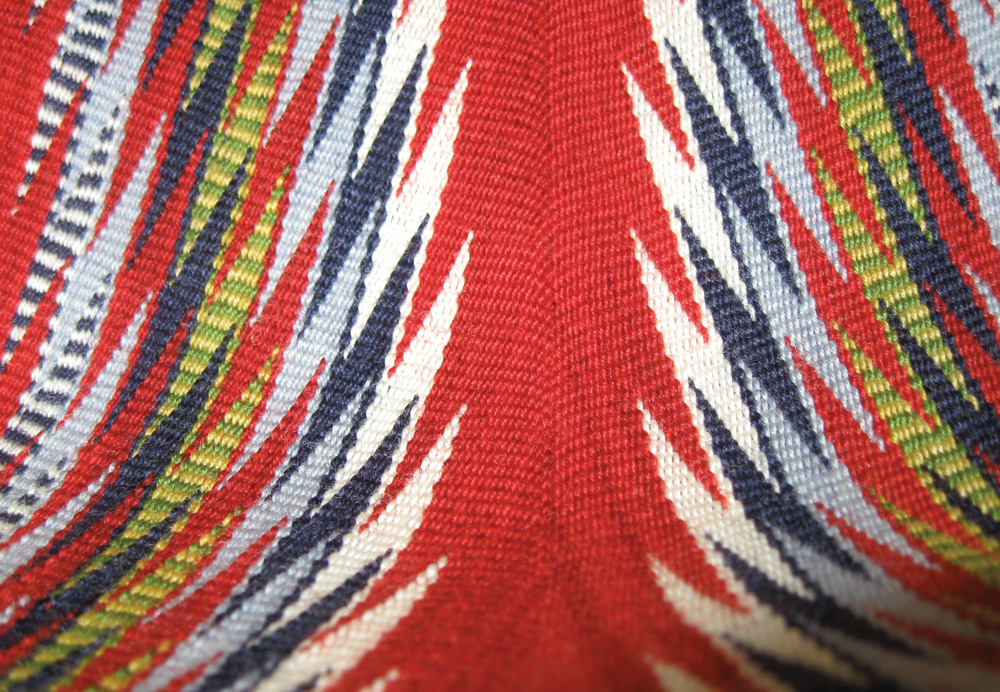 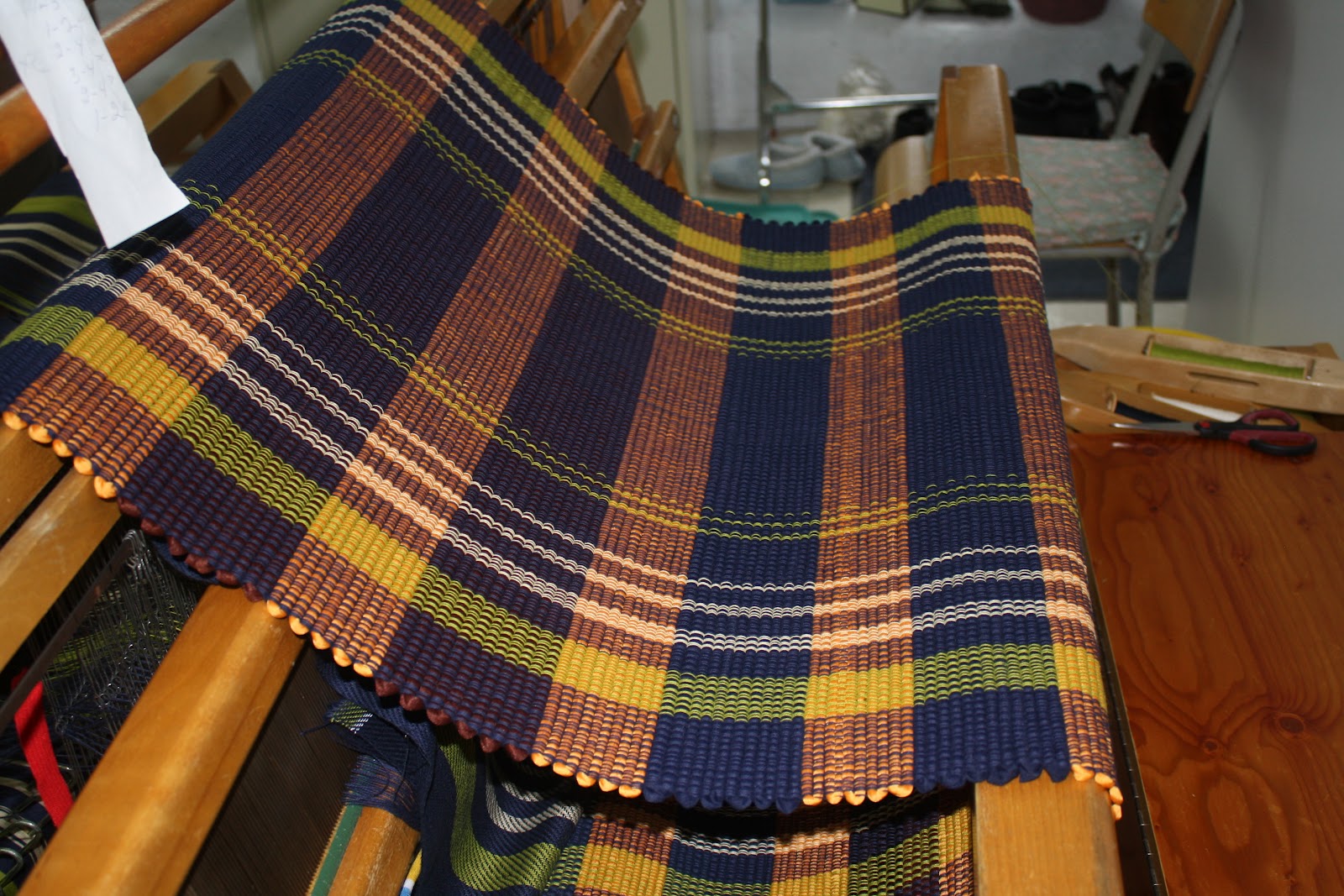 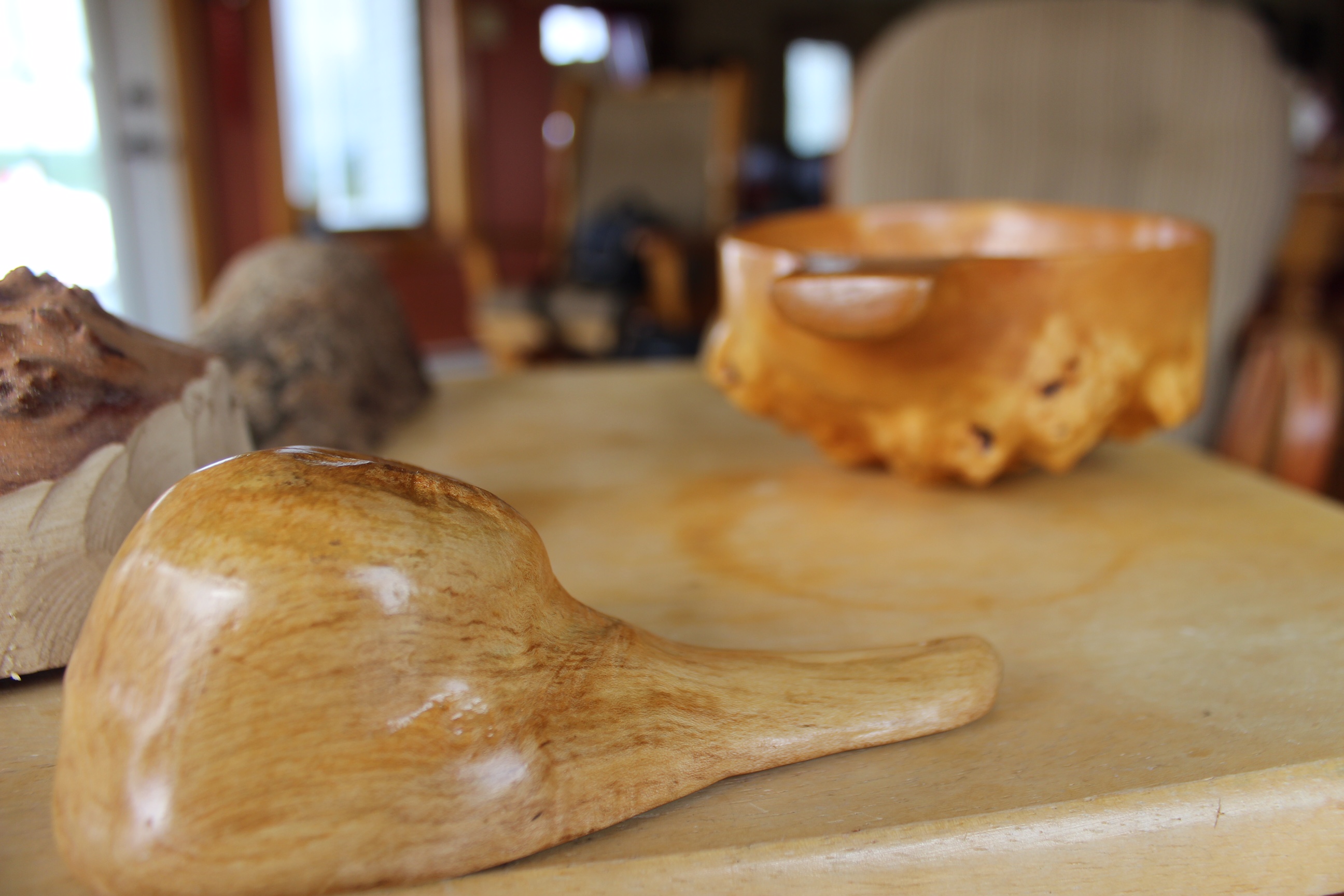 Dévoilement des savoir-faire ciblés
Fléché
Problématique :  L’accès à un métier.
Tissage
Gossage de bois (cups et appelants de chasse)
Problématique cups :  La matière première n’est pas facile à trouver.
Problématique appelants
Justification
Justification
Justification
Proposition et validation des actions à venir
Objectifs: 
Développer trois savoir-faire liés à l’artisanat traditionnel : le tissage, le fléché et le gossage de cups (tasse en bois);
Créer ou rendre accessible des (nouveaux) espaces de pratique et de transmission;
Favoriser la connaissance;
Développer l’intérêt;
Positionner la MRC de D’Autray comme un acteur important au niveau du patrimoine immatériel.
An1 : Expérimentation et initiation – Année test
An 2 : Formations
Projets An 1 :
Lancement le 16 septembre
Présentation des savoir-faire par des porteurs de tradition;
Exposition des travaux en tissage, fléché, gossage de cups et d’appelants de chasse;
Présentation des trois capsules vidéos.
Série d’ateliers d’exploration et d’initiation
Tissage 
Deux ateliers d’exploration collective (confection de petits carreaux) sur gros métiers;
Deux séries de trois ateliers d’initiation au tissage.
Fléché
Tournée de quatre ateliers d’initiation et de perfectionnement dans la partie sud de la MRC.
Projets An 1 :
Série d’ateliers d’exploration et d’initiation
Gossage de cups 
Trois ateliers de gossage de cups;
Un atelier de finition;
Identifier et recueillir les nœuds dans les arbres (demi-journée). 
Lancer une « Chasse au cups » sur le territoire
Demander aux citoyens d’identifier et de recueillir des cups  dans les arbres;
Offrir les nœuds aux aux apprentis gosseux de cups.
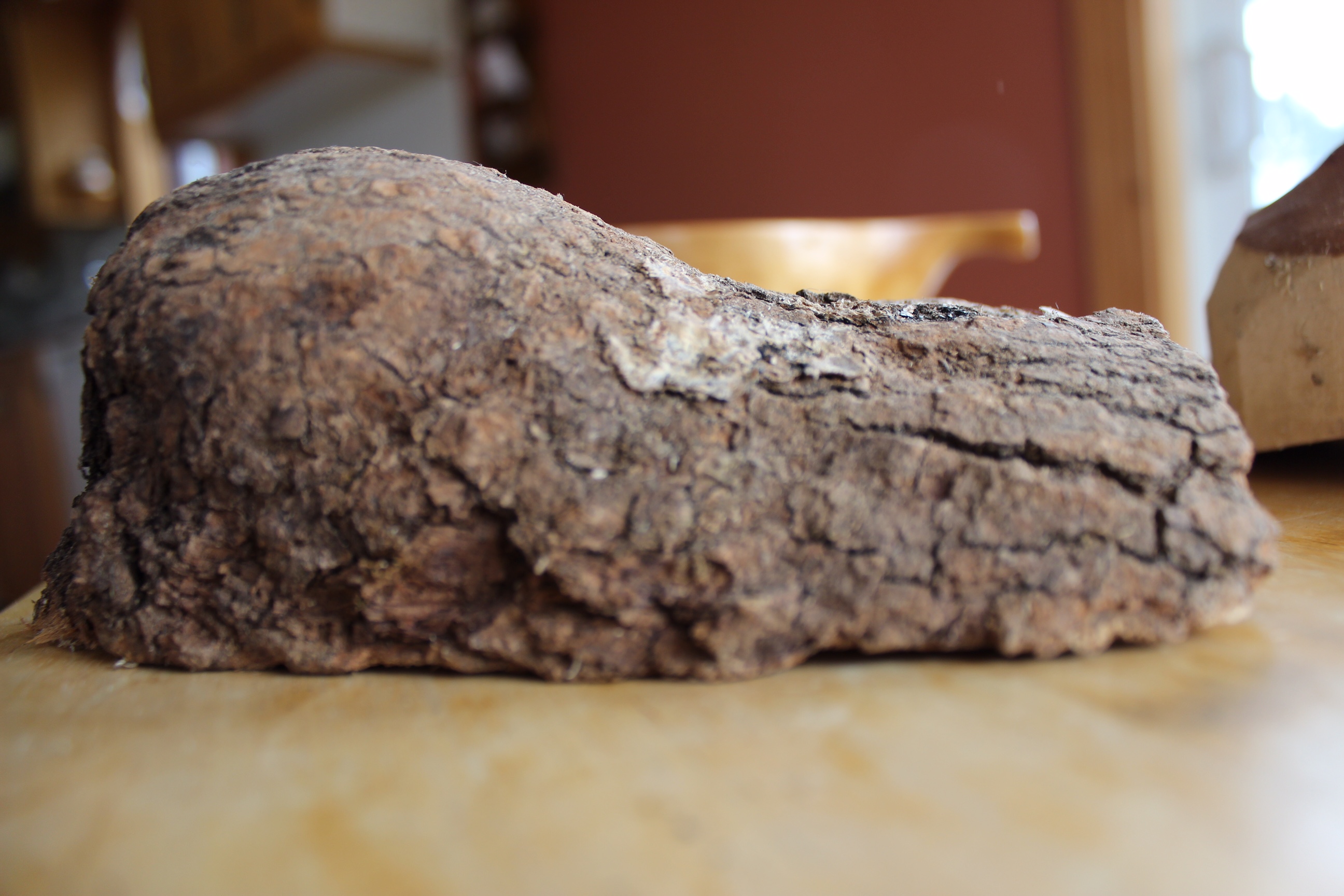 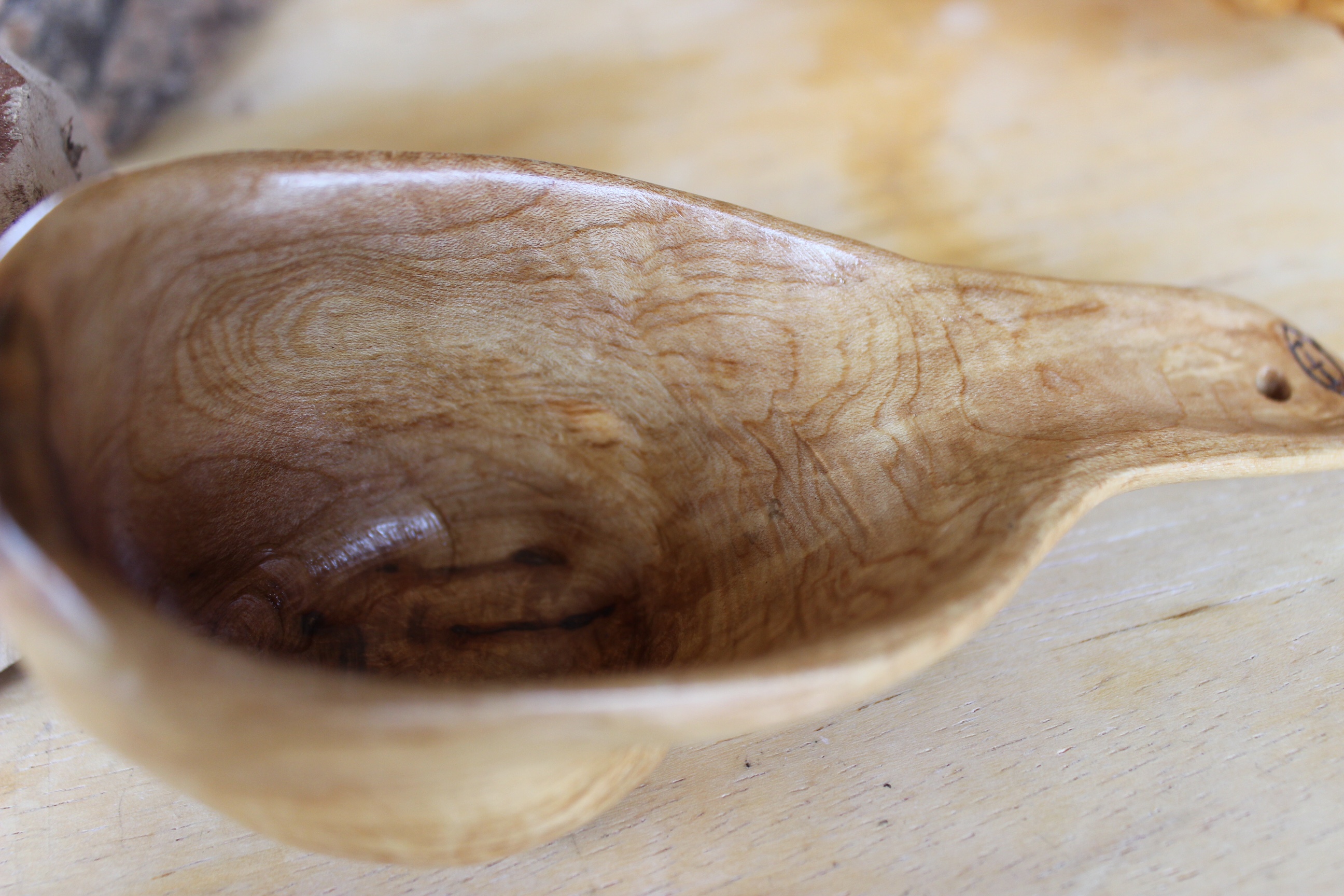 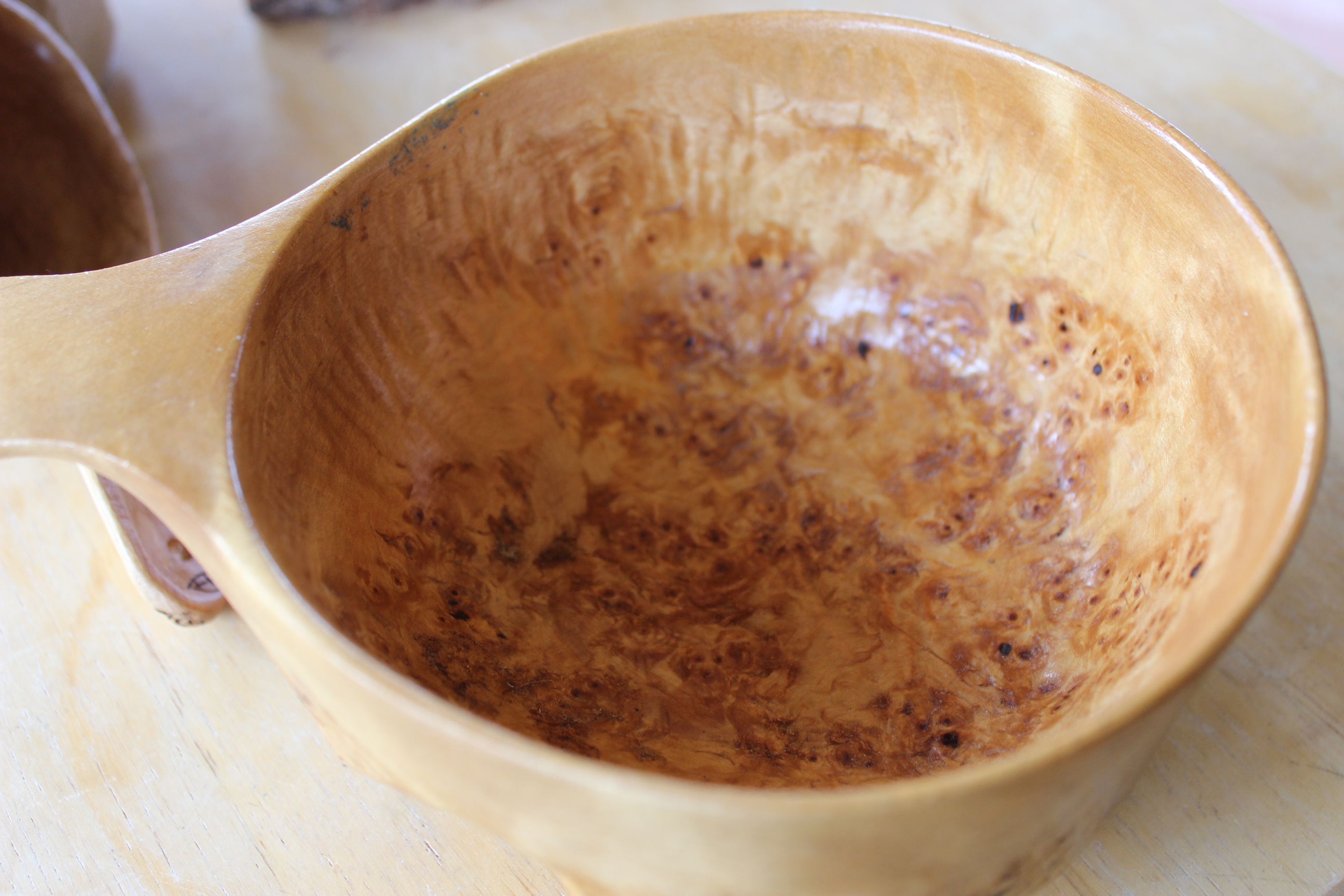 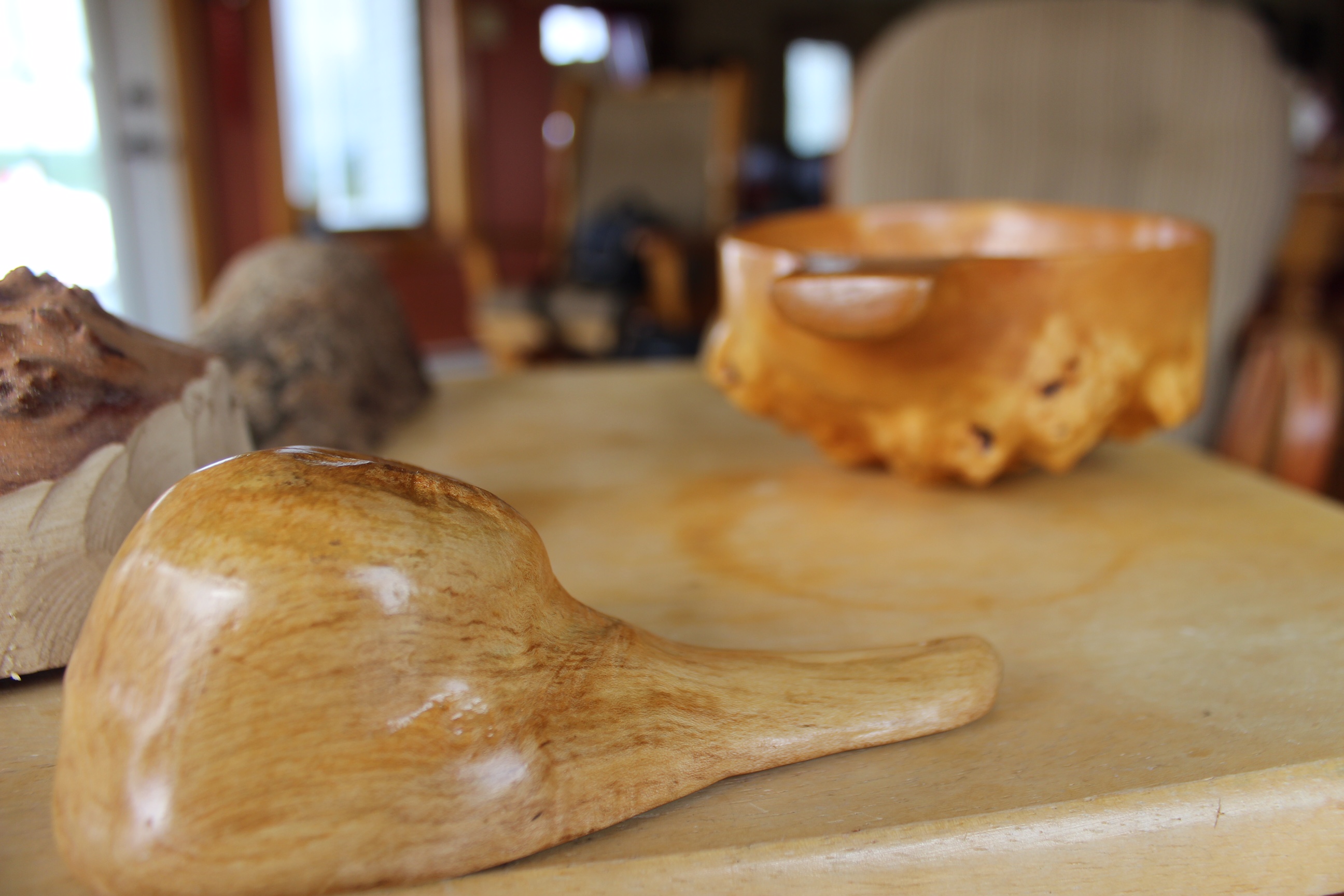 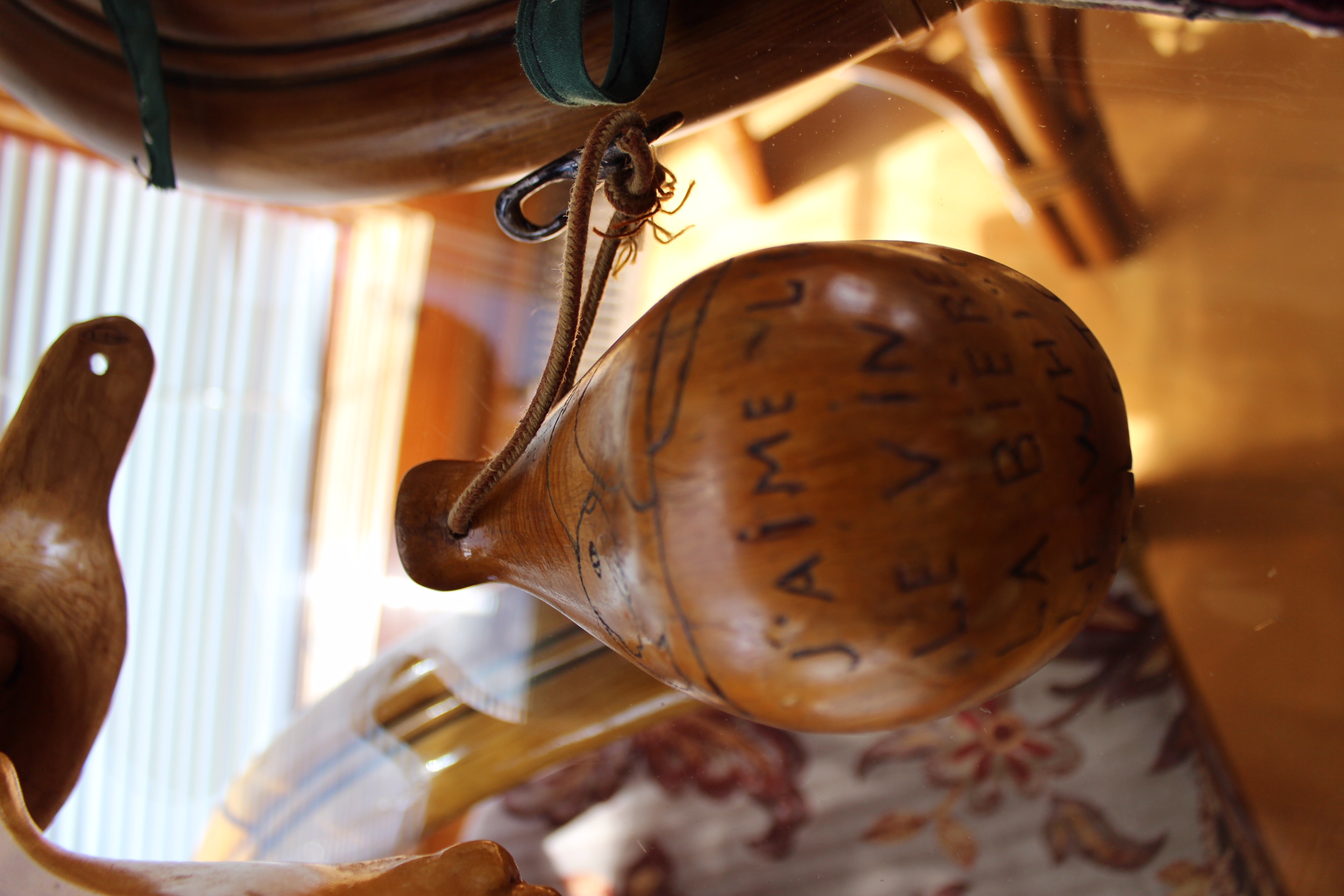 Projets An 1 :
Coffre des savoirs d’autréen
Description des trois savoir-faire;
Diffusion des trois capsules vidéo;
Trois objets confectionnés à partir des savoir-faire.
Politique
Demander, par résolution, au gouvernement fédéral de signer la Convention de l’UNESCO (les 15 municipalités + MRC);
Faire porter la ceinture et la cup aux élus.
Projets An 1 :
5 à 7
Partager les bons coups du projet;
Réaliser un concours et remettre des prix symboliques;
Exposer temporairement, sur une corde à linge, les travaux réalisés par les apprentis et leurs maîtres.
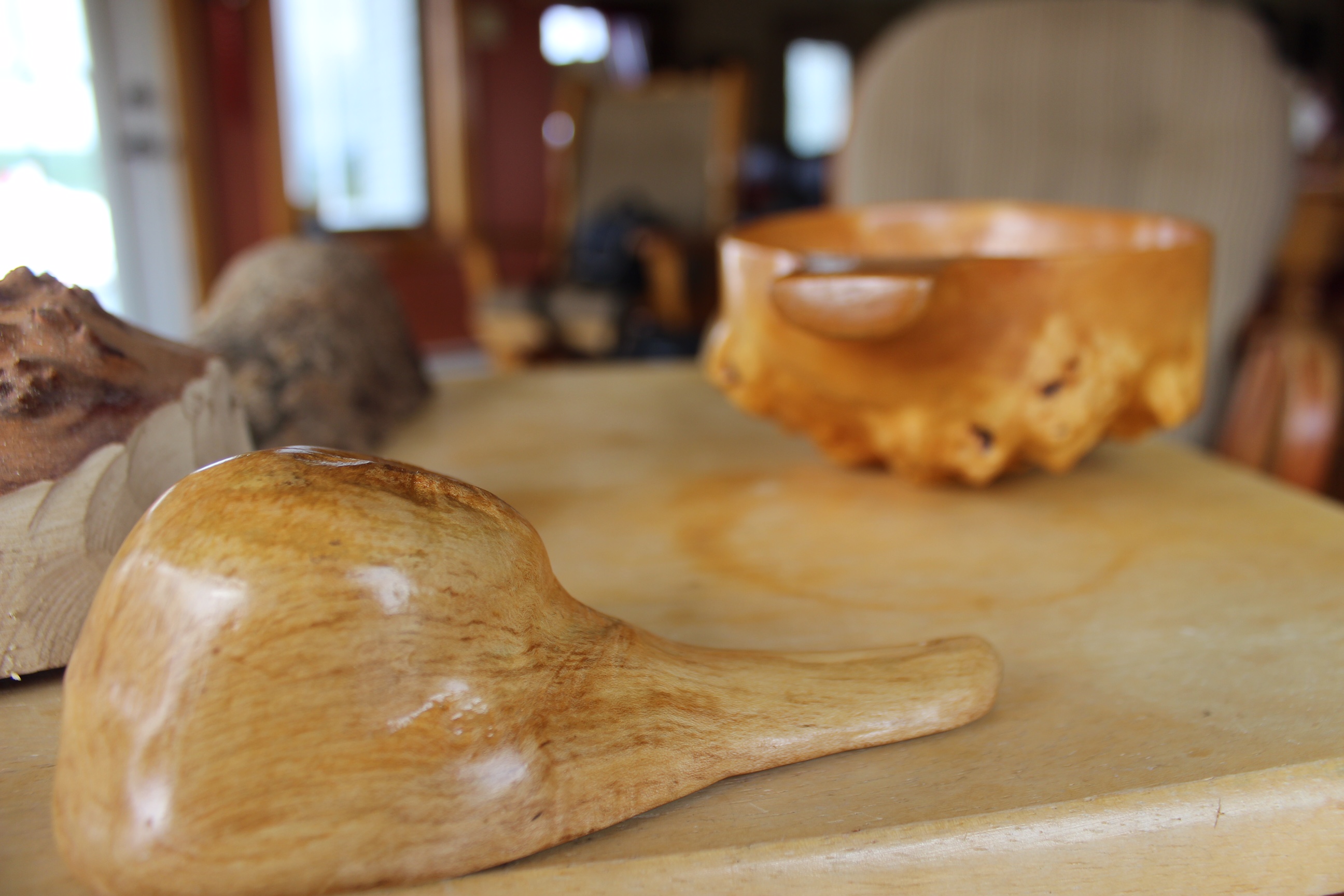 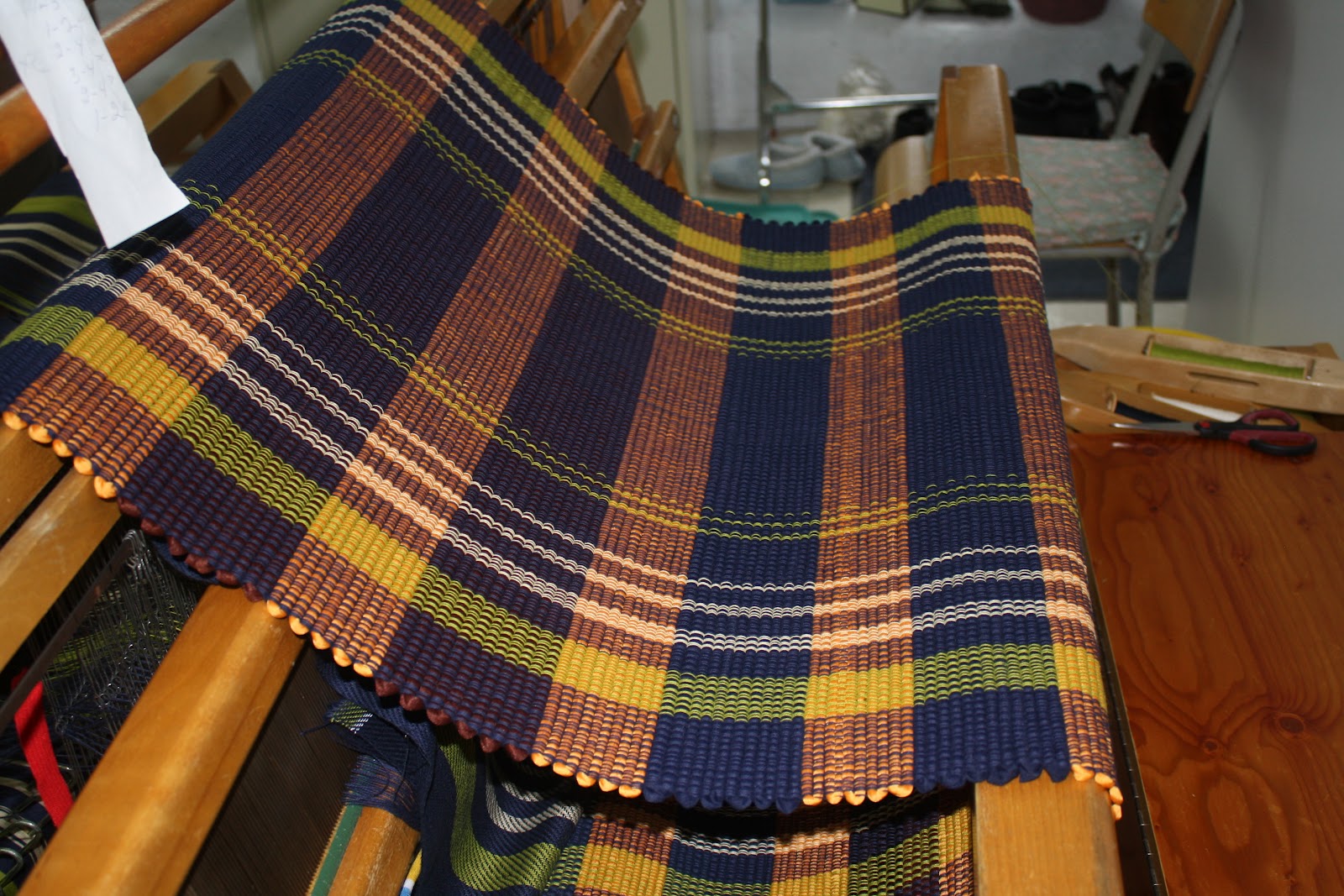 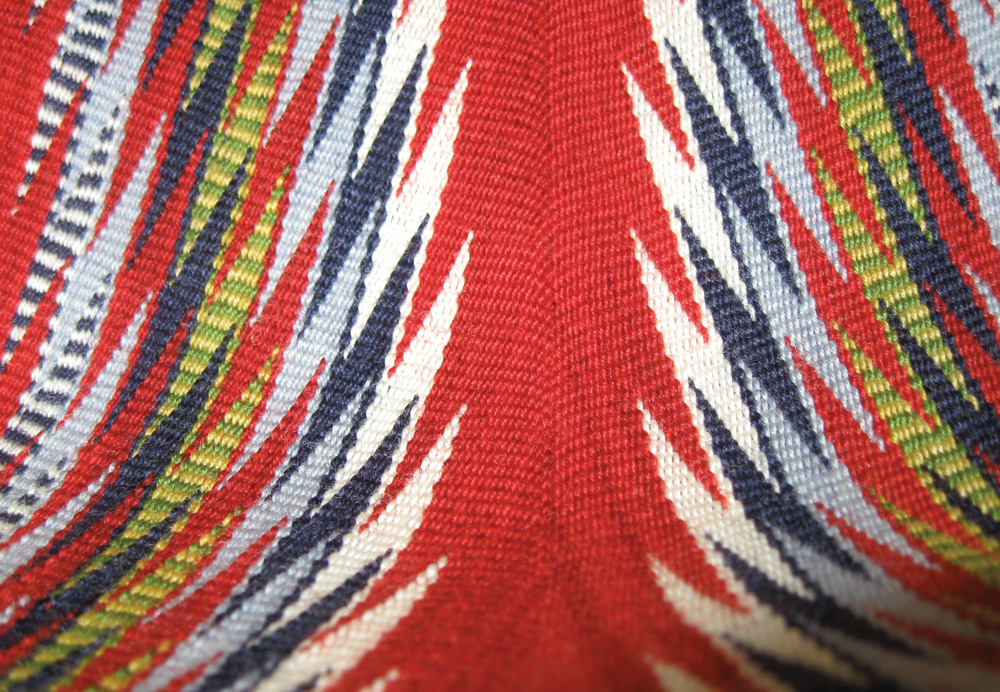 pause
Commentaires, suggestions et idées par projet sur post-it
Bonification des actions et implication de la communauté dans une action collective
Petit groupe par pratique priorisée 
Mise en commun
Un représentant par groupe fait état des réflexions à l’assemblée
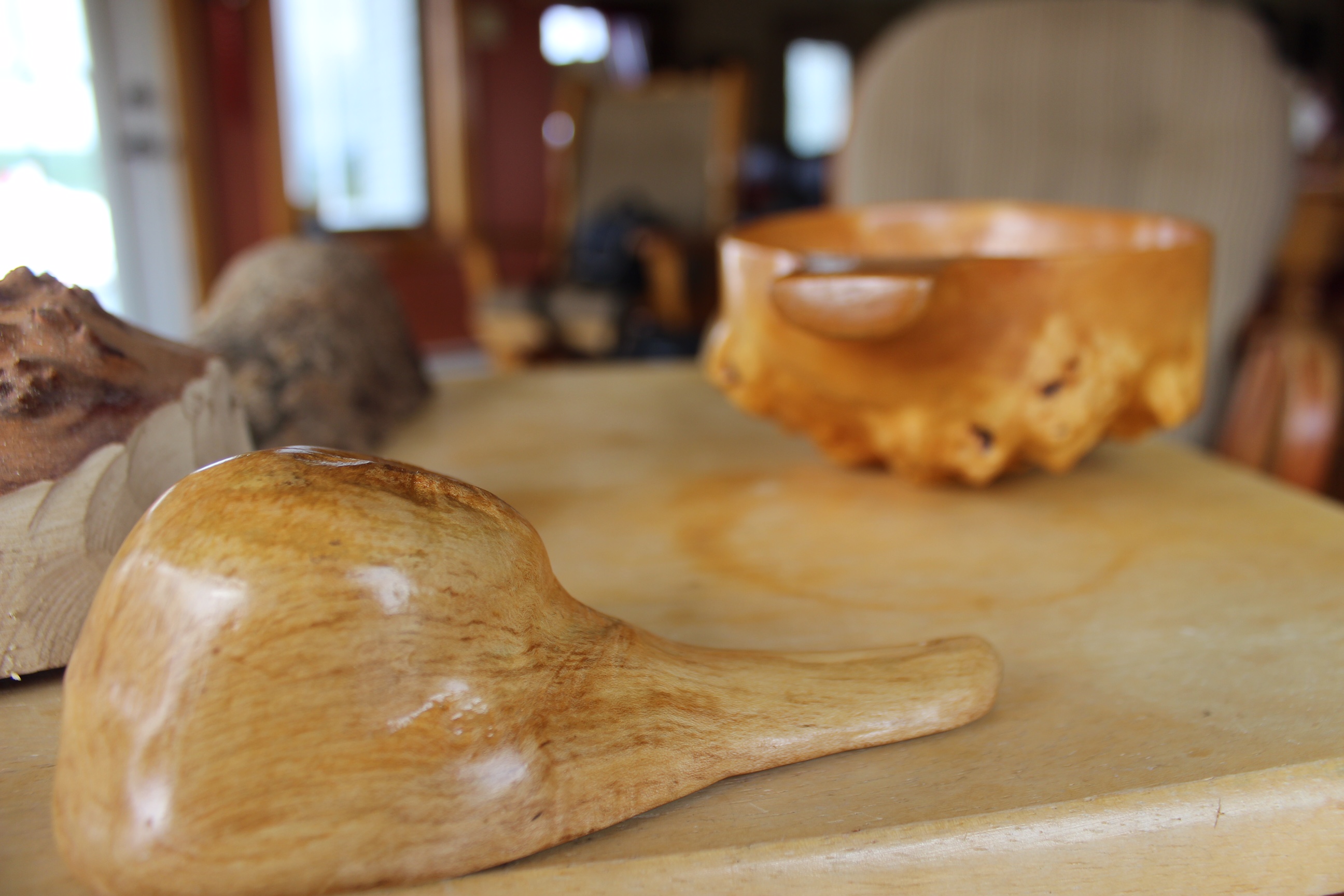 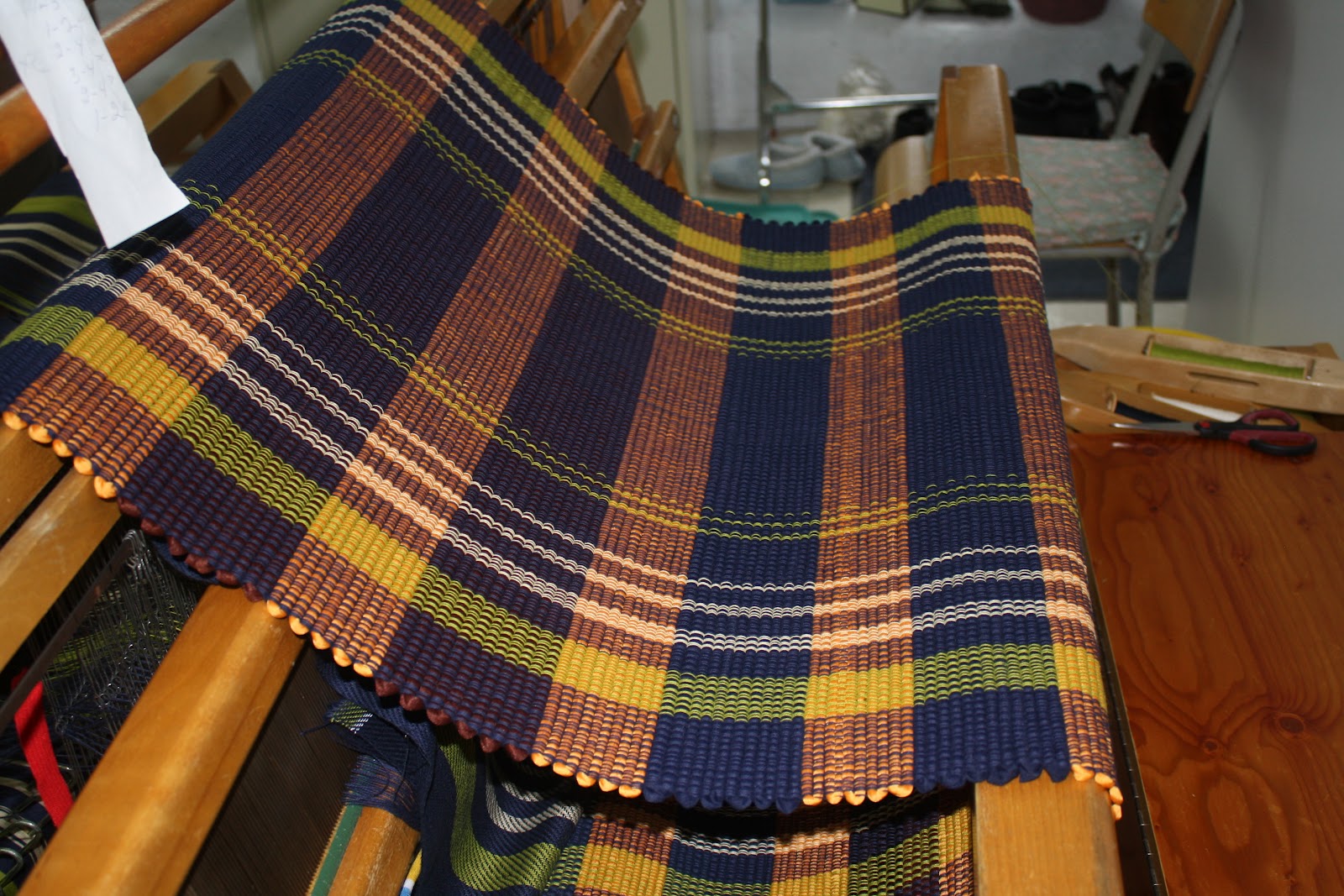 Conclusion et la suite
Responsabilité collective pour assurer la continuité de nos traditions et du projet Pour la suite du geste… rassemblons-nous !
Souhait : veiller à la continuité du projet
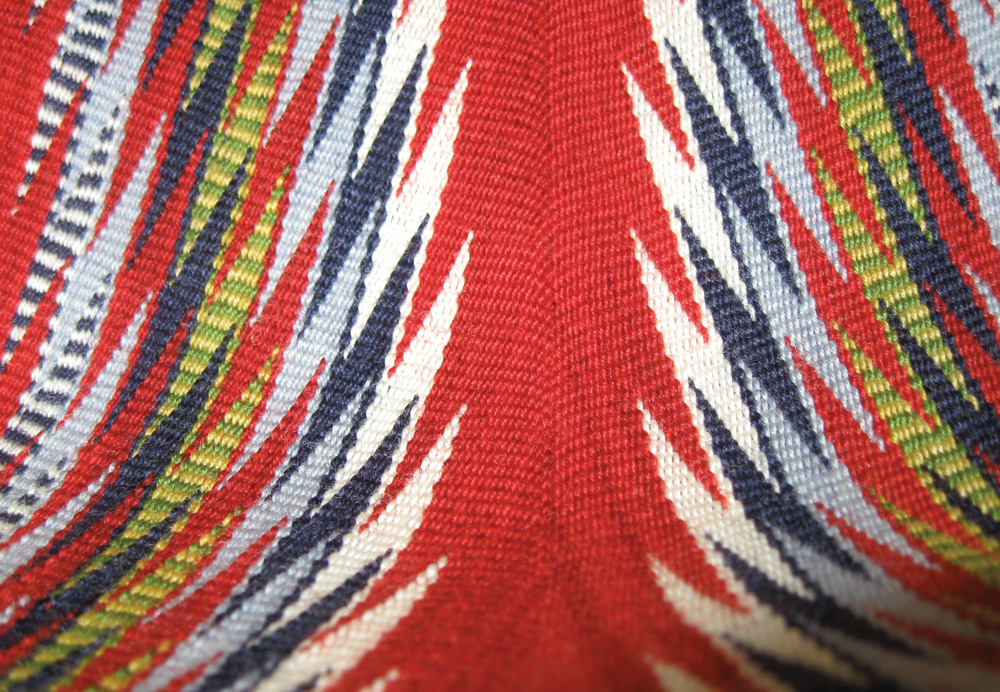